Sample graphic syllabus
Topic 1
Content
Content
Content
Content
Content
Content
Add details and key assessment information.
Add details and key assessment information.
Add details and key assessment information.
Add details and key assessment information.
Add details and key assessment information.
Add details and key assessment information.
Topic 2
For more topics, 
create another slide and 
merge them to create 
a longer timeline using 
an image editor.
Topic 3
Topic 4
Topic 5
Topic 6
Sample graphic syllabus template
Unit Name/Convenor
Add Title
Add Title
Add Title
Add Title
Add Title
Add details and key assessment information.
….
….
Add details and key assessment information.
….
….
Add details and key assessment information.
….
….
Add details and key assessment information.
….
….
Add details and key assessment information.
….
….
www.free-powerpoint-templates-design.com
Assignment milestones
Example
Peer feedback and revision
Outlining
Literature review
1st draft
Final review
Weeks 2-3
Weeks 3-4
Week 5-6
Weeks 7-8
Week 6-7
www.free-powerpoint-templates-design.com
Sample graphic syllabus template
Unit name/ Convenor
3
4
2
5
Your Text Here
Your Text Here
Your Text Here
Your Text Here
Your Text Here
Your Text Here
Add details and key assessment information.
….
….
Add details and key assessment information.
….
….
Add details and key assessment information.
….
….
Add details and key assessment information.
….
….
Add details and key assessment information.
….
….
Add details and key assessment information.
….
….
1
6
Sample graphic syllabus template
Unit Name/ Convenor
Topic
Topic
Topic
Topic
Topic
Topic
Your Text  Here
Your Text  Here
Your Text  Here
Your Text  Here
Your Text  Here
Your Text  Here
Add details and key assessment information.
….
….
Add details and key assessment information.
….
….
Add details and key assessment information.
….
….
Add details and key assessment information.
….
….
Add details and key assessment information.
….
….
Add details and key assessment information.
….
….
Sample graphic syllabus template
Unit Name/ Convenor
Contents
Contents
Contents
Contents
Contents
Contents
Contents
Contents
7
8
Add details and key assessment information.
….
….
Add details and key assessment information.
….
….
Add details and key assessment information.
….
….
Add details and key assessment information.
….
….
Add details and key assessment information.
….
….
Add details and key assessment information.
….
….
Add details and key assessment information.
….
….
Add details and key assessment information.
….
….
5
6
3
4
1
2
Focus (student OR performance)
Understandable
7
Actionable
5
Frequency
6
Relevance
3
4
1
2
Detail 
of the feedback
Timeliness
xxxxxxxxxxxxxxxxxx
xxxxxxxxxxxxxxxx
xxxxxxxxxxxx
[Speaker Notes: © Copyright PresentationGO.com – The free PowerPoint and Google Slides template library]
XXXX
XXXX
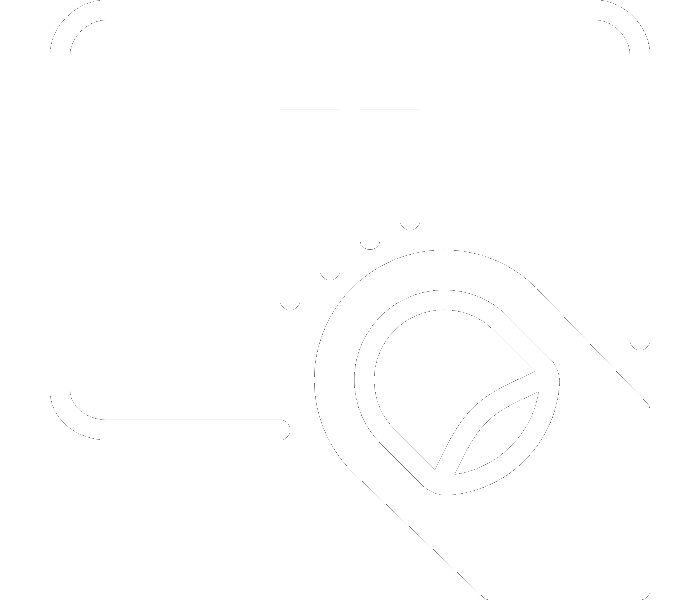 XXXXX
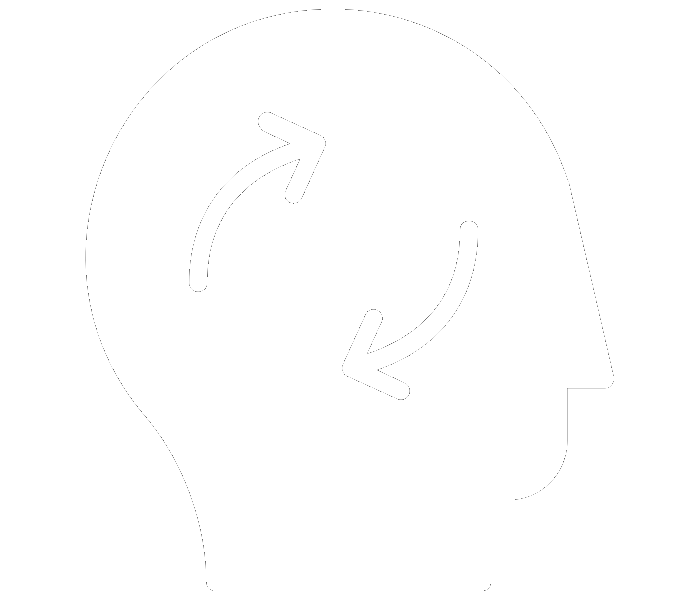 XXXX
Lorem Ipsum
XXXXX
XXXXX
XXXXX
XXXXX
01
02
03
04
05
06
XXX
XXXX
XXXX
XXXX
XXXX
XXXXX
XXXXX
XXXXX
XXXXX
XXXXX
XXXXX
XXXXX
XXXXX
XXXXX
XXXXX
XXXXX
XXXXX
XXXXX
XXXXX
XXXXX
XXXXX
XXXXX
XXXXX
XXXXX
XXXXX
XXXXX
XXXXX
XXXXX
XXXXX
XXXXX
XXXXX
XXXXX
XXXXX
XXXXX
XXXXX
XXXXX
XXXXX
XXXXX
XXXXX
XXXXX
XXXXX
XXXXX
[Speaker Notes: © Copyright PresentationGO.com – The free PowerPoint and Google Slides template library]
xxx
Xxxx
Xxxxx
xxxxx
xxxx
Xxxxx
Xxxxx
xxxxx
xx
xxxx
Xxx
Xxxx
Xxxx
XXX
XXX
Xxxx
Xxxxx
xxxxxx
XXX
XXX
XXX
[Speaker Notes: © Copyright PresentationGO.com – The free PowerPoint template library]
xxxx
xxxx
xxxxx
xxxx
.
xxxxx
xxxx
xxxx
xxxx
[Speaker Notes: © Copyright PresentationGO.com – The free PowerPoint and Google Slides template library]
xxx
1
XXXXXX
2
XXXXXXX
XXXXXXXXX
XXXXXXXX
3
XXXXXXXX
3
xxxxxx
xxxxxxxx
2
xxxxxx
1
xxx
xxxxxxxxx
xxxxx
02
xxxxxx
01
03
04
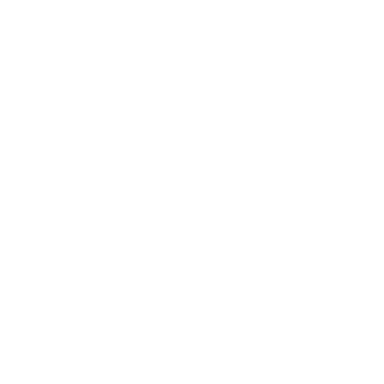 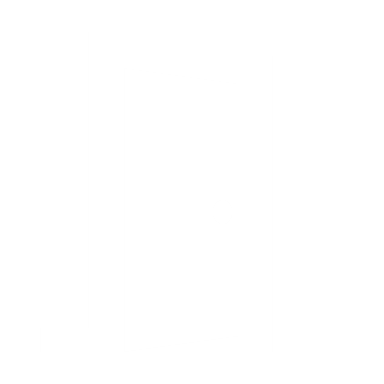 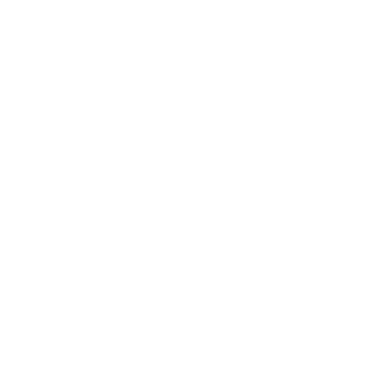 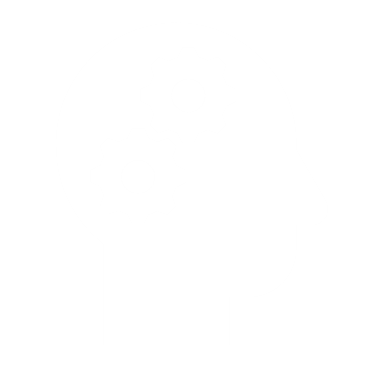 xxxxxxx
xxxxxx
XXXXXX
XXXXX
XXXXX
XXXXX
XXXXXX
XXXXXX
[Speaker Notes: © Copyright PresentationGO.com – The free PowerPoint and Google Slides template library]
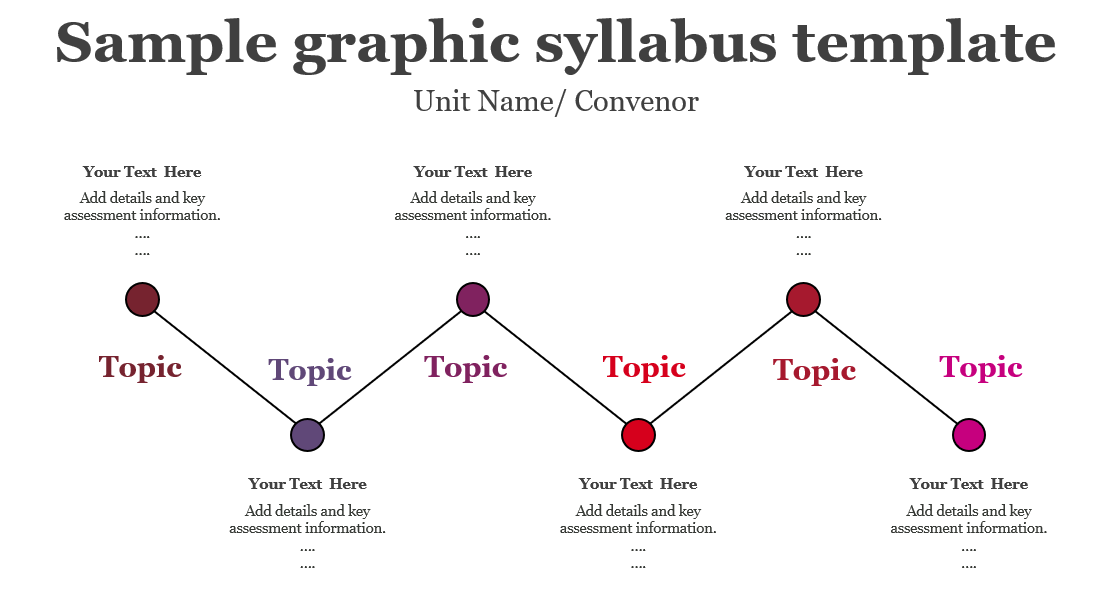 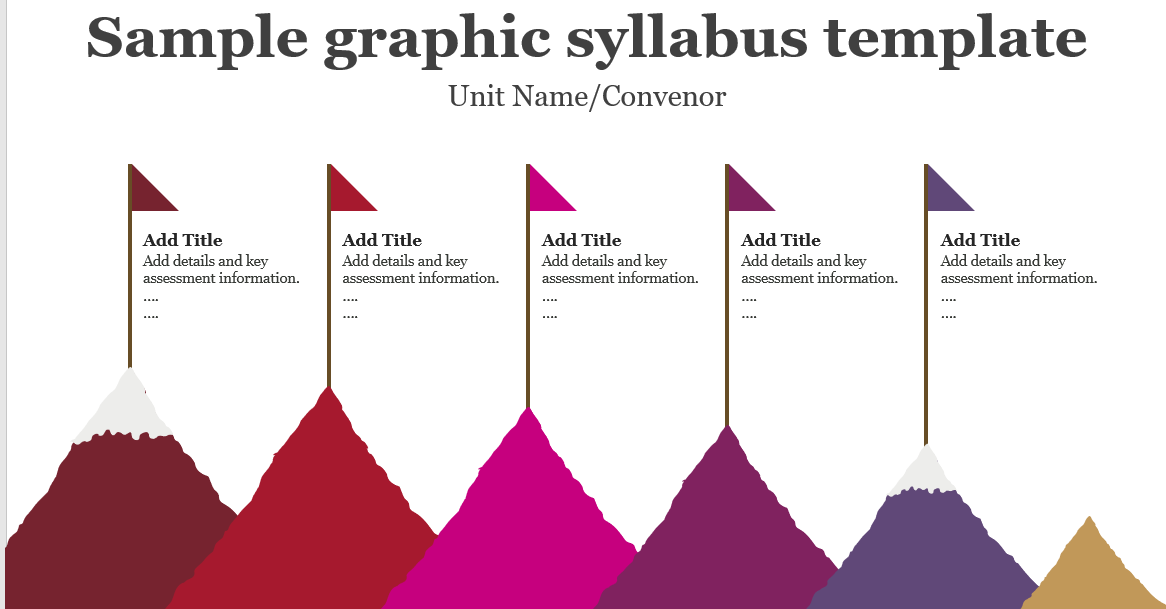 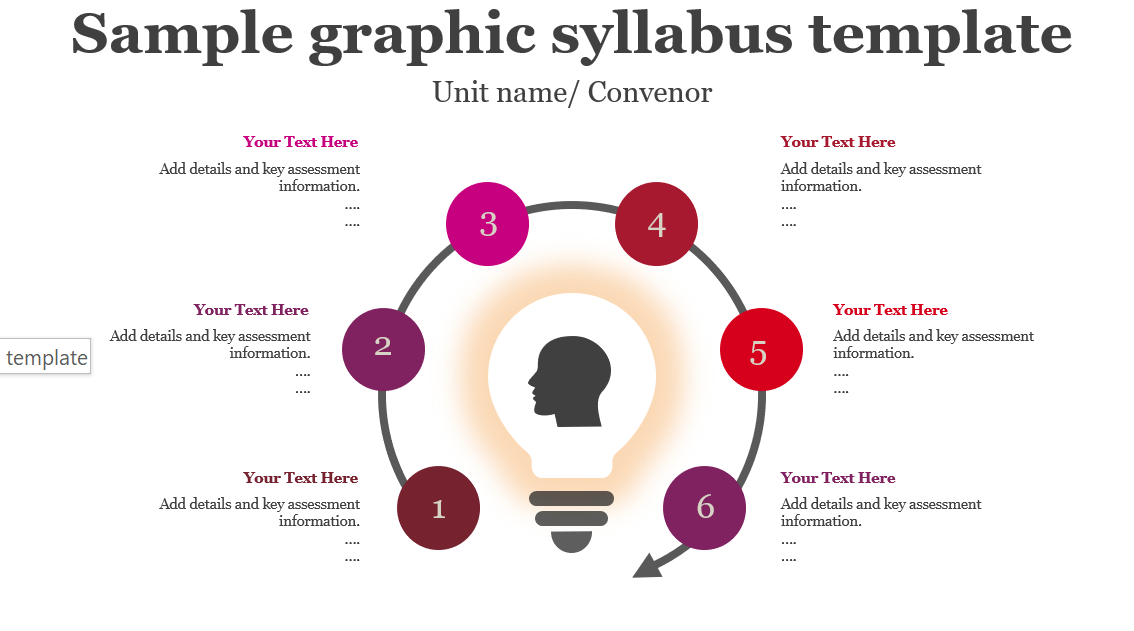 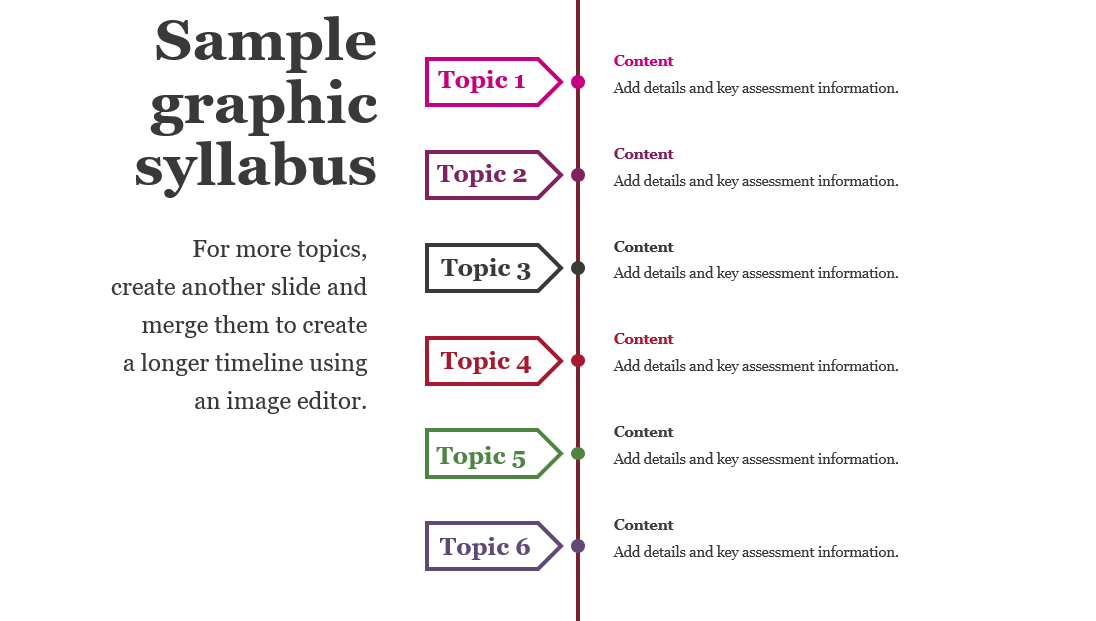 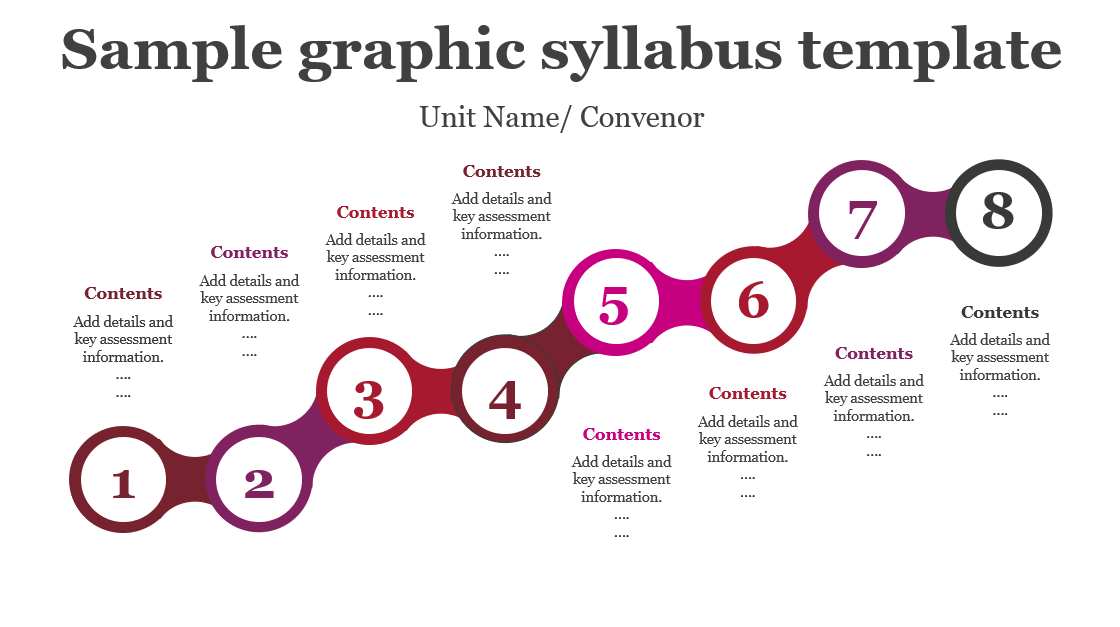 7
XXXXXX
XXXXX
6
XXXXX
XXXXXX
5
XXXXX
XXXXX
4
XXXXX
XXXXXX
3
XXXX
XXXXXX
2
XXXXX
XXXXXXX
1
XXXXX
XXXXXXX
[Speaker Notes: © Copyright PresentationGO.com – The free PowerPoint template library]
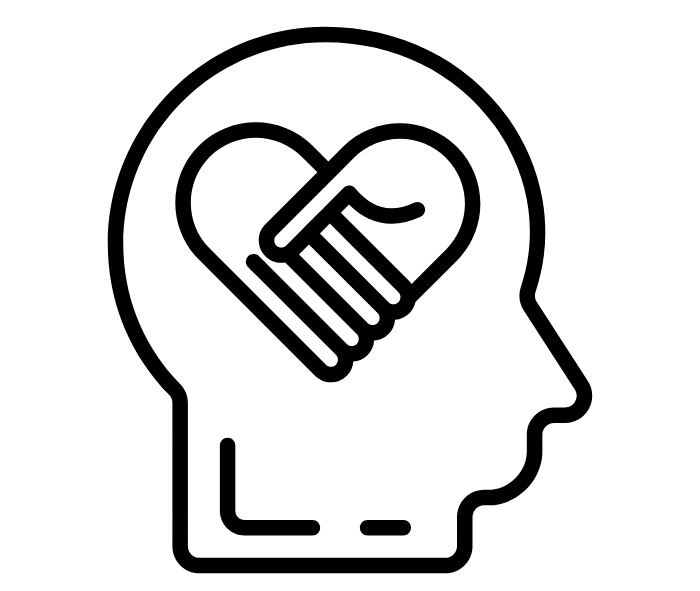 Lorem Ipsum
Lorem Ipsum
Lorem Ipsum
Lorem Ipsum
Lorem ipsum dolor sit amet, nibh est. A magna maecenas, quam magna nec quis, lorem nunc. Suspendisse viverra sodales mauris, cras.
Lorem ipsum dolor sit amet, nibh est. A magna maecenas, quam magna nec quis, lorem nunc. Suspendisse viverra sodales mauris, cras.
Lorem ipsum dolor sit amet, nibh est. A magna maecenas, quam magna nec quis, lorem nunc. Suspendisse viverra sodales mauris, cras.
Lorem ipsum dolor sit amet, nibh est. A magna maecenas, quam magna nec quis, lorem nunc. Suspendisse viverra sodales mauris, cras.
Lorem Ipsum
Lorem Ipsum
Lorem Ipsum
Lorem ipsum dolor sit amet, nibh est. A magna maecenas, quam magna nec quis, lorem nunc. Suspendisse viverra sodales mauris, cras.
Lorem ipsum dolor sit amet, nibh est. A magna maecenas, quam magna nec quis, lorem nunc. Suspendisse viverra sodales mauris, cras.
Lorem ipsum dolor sit amet, nibh est. A magna maecenas, quam magna nec quis, lorem nunc. Suspendisse viverra sodales mauris, cras.
[Speaker Notes: © Copyright PresentationGO.com – The free PowerPoint and Google Slides template library]
01 – XXXXX
02 – XXXXX
03 –XXXX
XXXXX
XXXXX
XXXXXX
[Speaker Notes: © Copyright PresentationGO.com – The free PowerPoint template library]
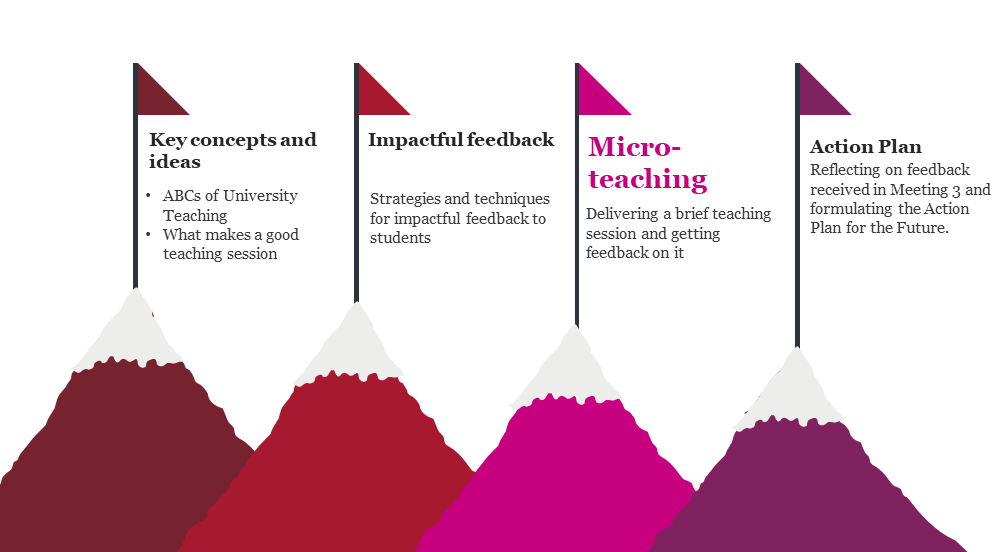 Classroom management issues and solutions